שקופית זו היא חובה
עליכם להתקין את הפונט Varela Round לפני תחילת העבודה.
אם ברצונכם לצפות בהנחיות להתקנת פונט Varela Round, תוכלו לעשות זאת בקלות. 
צפו בסרטון הבא: 
https://www.youtube.com/watch?v=NN9IgGTwbF0&feature=youtu.be
מערכת שיעורים למגזר החרדי
קישור להורדת הפונט(אשרו את הודעת האבטחה)
מספרים מרוכבים 3
מתמטיקה -  שאלון 582
שם המורה: אורית כהן 
מבוסס על מצגת של תמר לוידון
מה נלמד היום
מספרים מרוכבים
מצגת 1-למדנו על הצגה תקנית (קרטזית) למספר מרוכב כולל הדגמות
מצגת 2-למדנו הצגה קוטבית למספר מרוכב כולל הדגמות (משפט דה-מואבר)
*   מצגת 3-נפתור מספר שאלות מבחינות 582 עם דגש על הסתכלות גרפית
תרגול מתוך שאלוני 582
עם דגש על הסתכלות גרפית
שאלון 582 - קיץ 2017 מועד א
כותרת משנית במידת הצורך
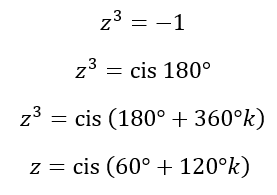 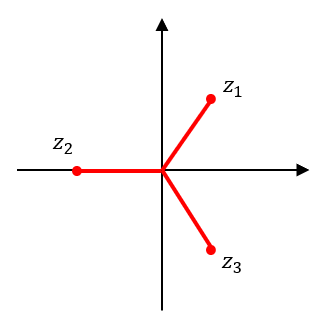 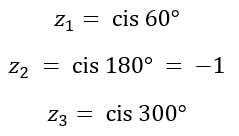 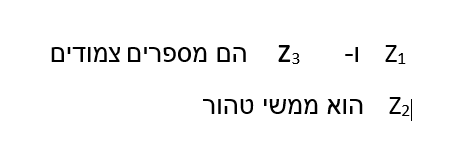 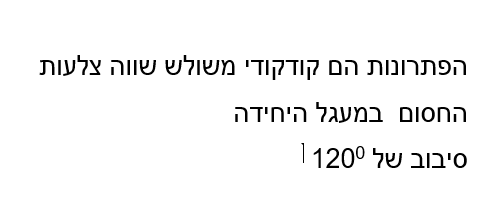 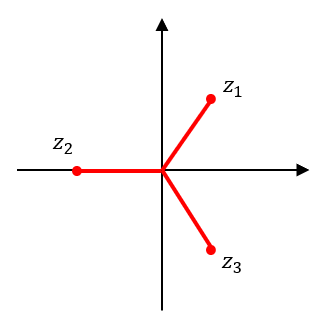 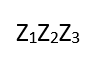 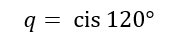 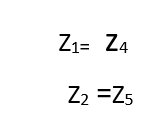 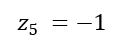 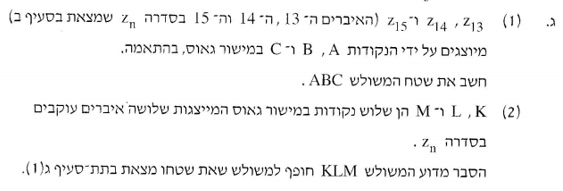 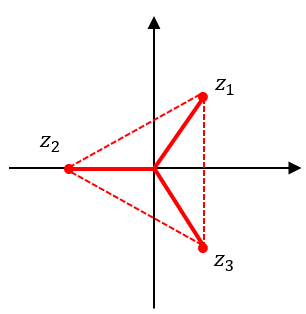 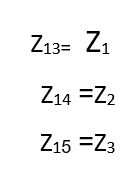 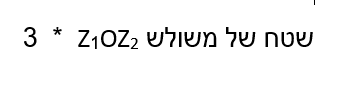 שאלון 582  קיץ מועד ב 2017
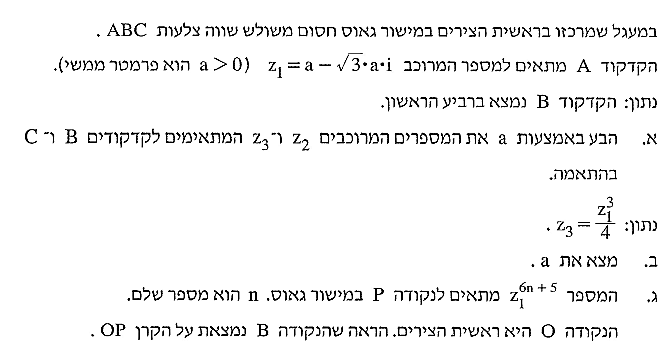 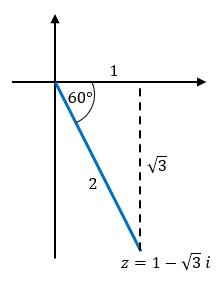 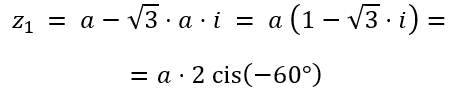 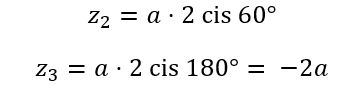 קיץ 2017 ב
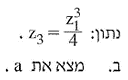 קיץ
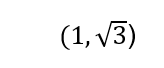 קיץ 2017 ב                                                                                 קיץ 2017 ב
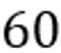 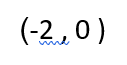 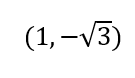 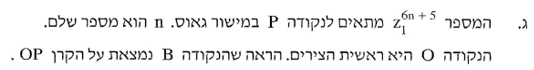 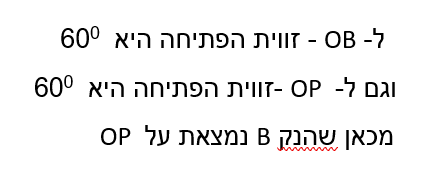 שאלון 582 -חורף 2019
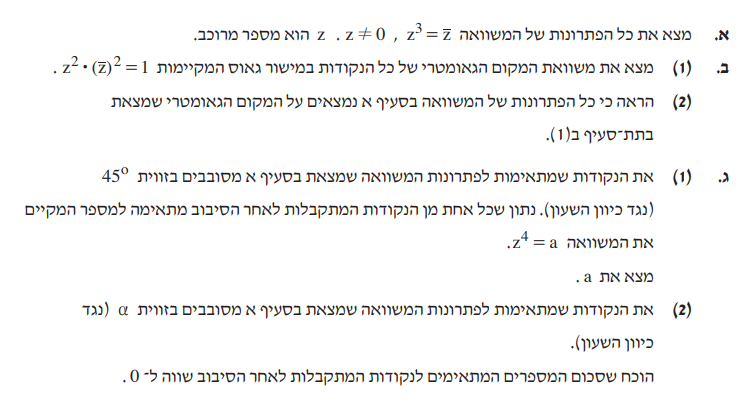 חורף 2019
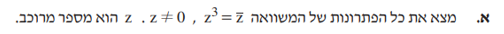 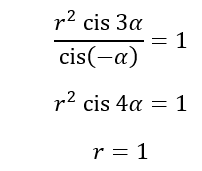 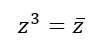 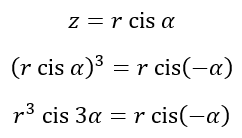 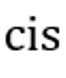 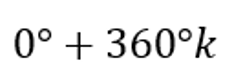 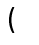 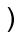 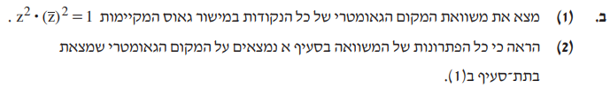 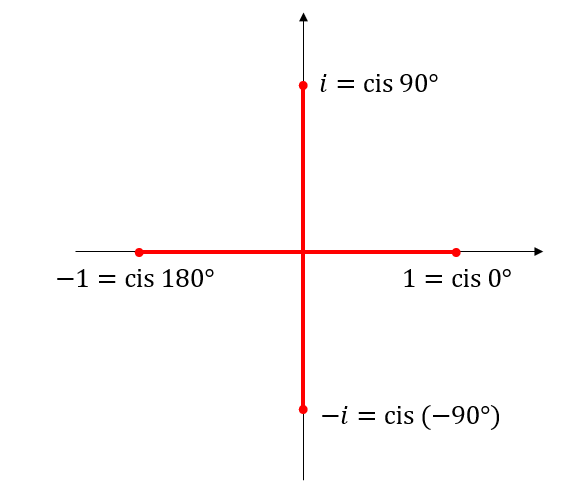 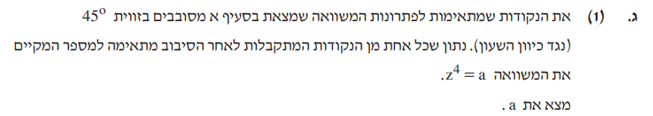 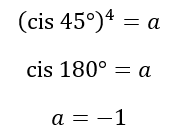 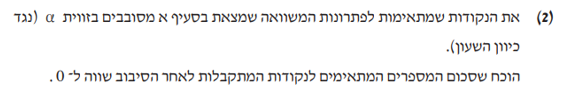 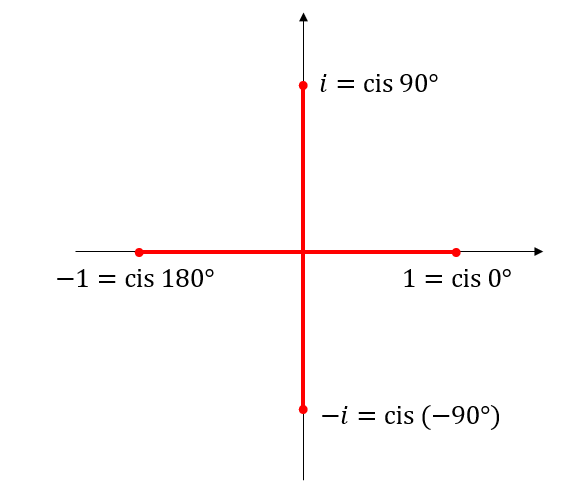 סיום מצגת 3
ב ה צ ל ח ה
השימוש ביצירות במהלך שידור זה נעשה לפי סעיף 27א לחוק זכות יוצרים, תשס"ח-2007.אם הינך בעל הזכויות באחת היצירות, באפשרותך לבקש מאיתנו לחדול מהשימוש ביצירה, זאת באמצעות פנייה לדוא"ל  rights@education.gov.il